Produits de synthèse organique
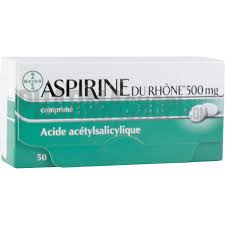 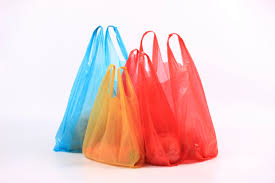 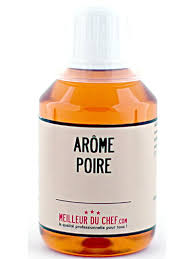 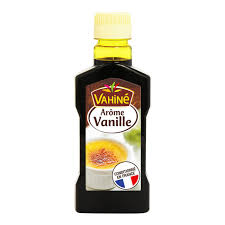 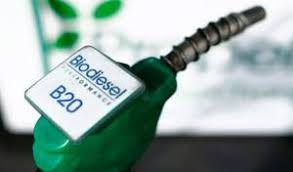 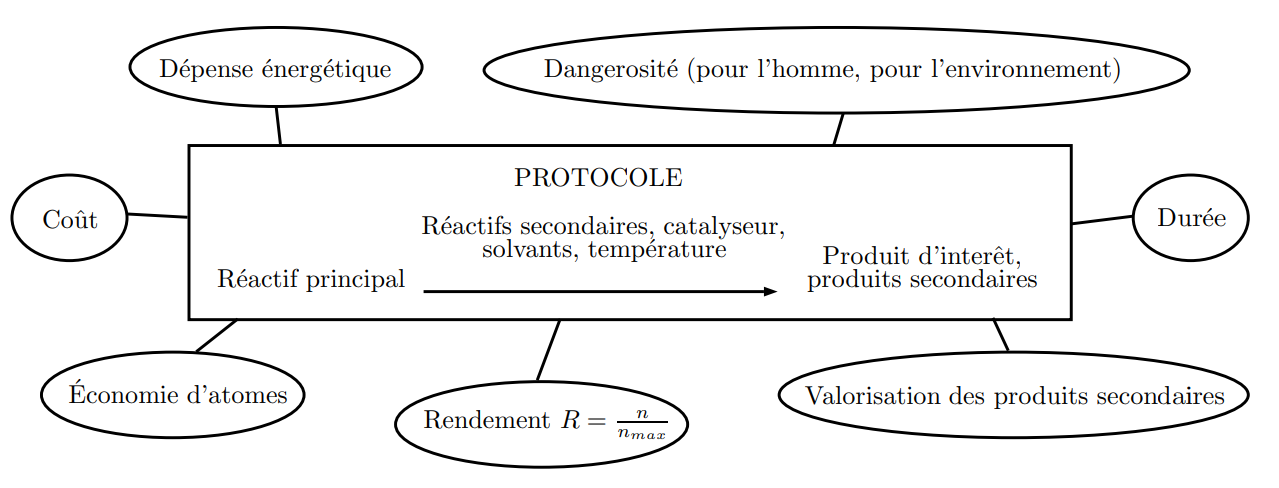 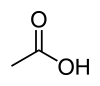 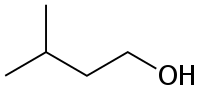 acide éthanoique
3-méthylbutan-1-ol
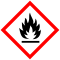 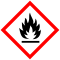 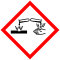 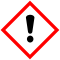 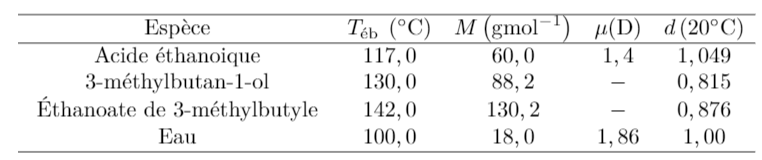 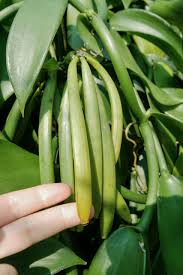 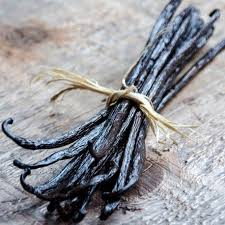 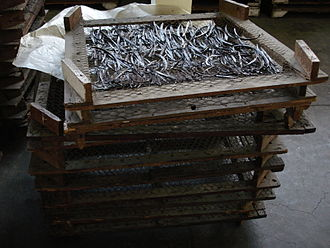 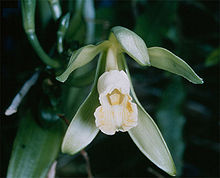 séchage
fleur de vanille
gousse de vanille (Bourbon)
gousse de vanille verte
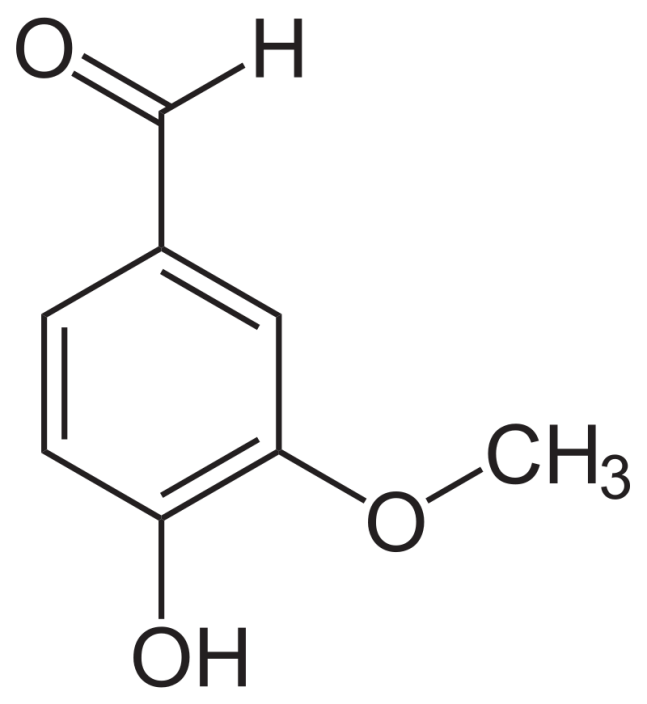 vanilline
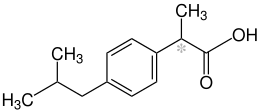 ibuprofène
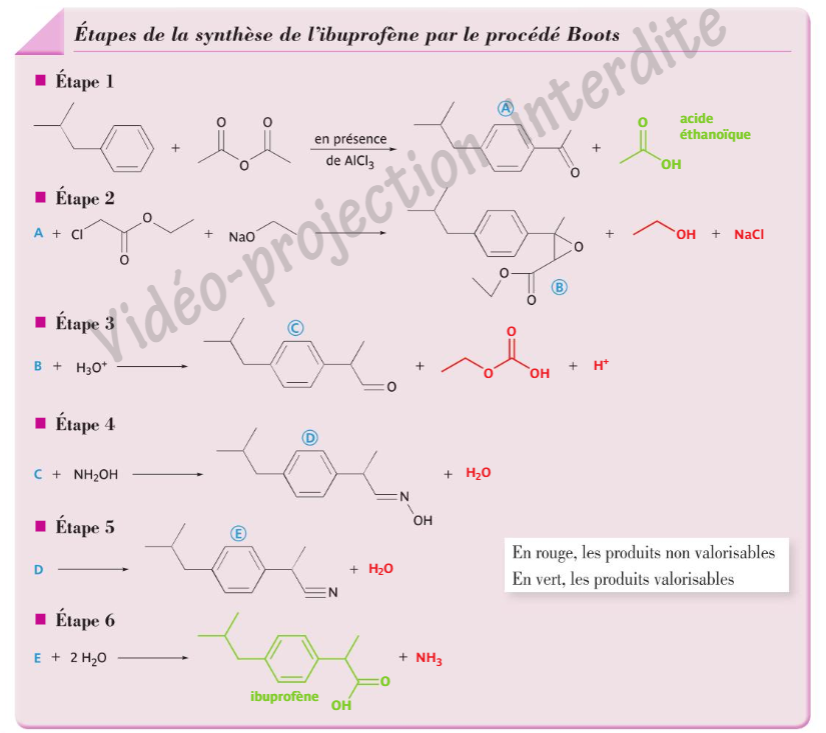 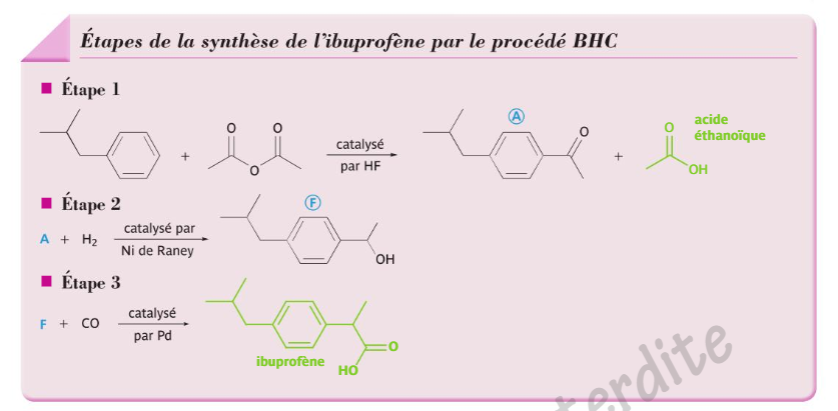 Microméga, TS, Hachette
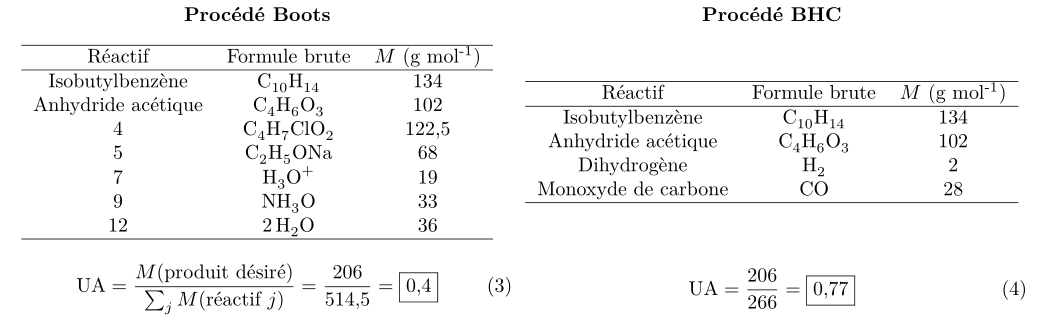 Régiosélectivité
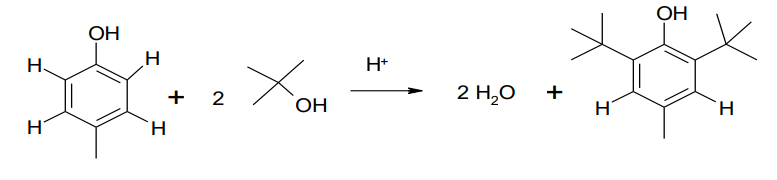 BHT (conservateur)
4-méthylphénol
Stéréosélectivité
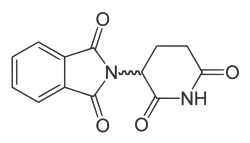 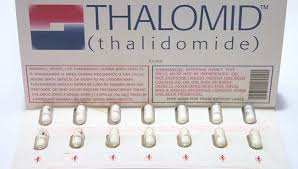 Thalidomide